CATALOGO
COOPERATIVA PRIMA PALMERA 
	IES VILLA DE MAZO, LA PALMA, CANARIAS
     1er CURSO ELECTROMECÁNICA : 2010-2011
Almendrados  2,5 euros (6 almendrados)







  
                                                	
						Puros palmeros: 
                             			Unidad a 1,80 €
						10 pequeños 12 € 
                                      		10 grandes 14 €
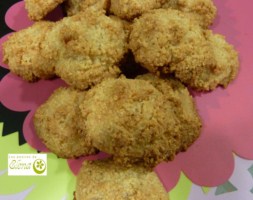 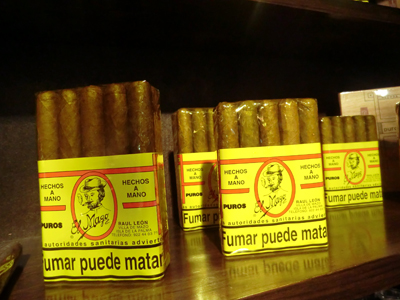 Mojo Palmero:
	Variedades: Suave o Picón
	 Peso: 370grs Precio: 3´25 €








  				Almendras Garrapiñadas
				250 gr.    4 € 

Mojo verde palmero: 4,50 (250G)
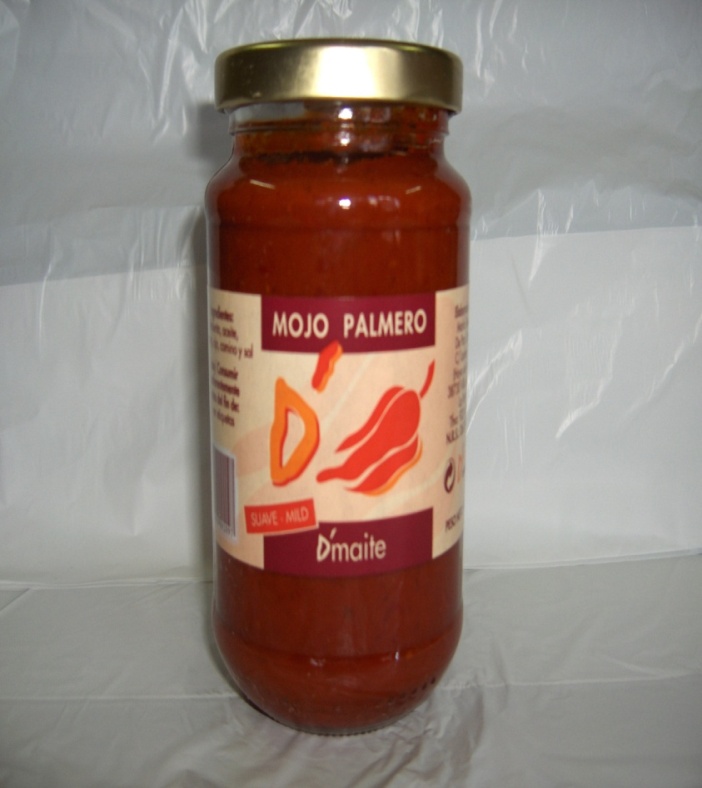 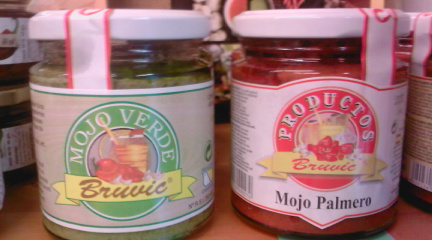 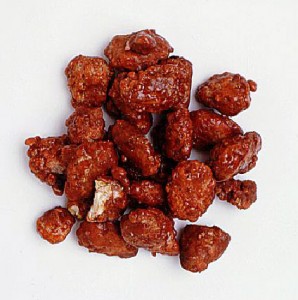 QUESOS
Queso semicurado palmero  
9,50 euros – aprox. 800 gr.

Queso curado palmero 10 euros
Peso aprox. 800 gr.
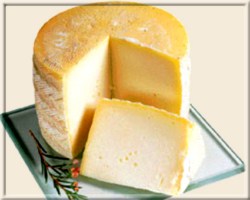 Gofio Canario
Variedades: Millo, Trigo, Mezcla
3,5 € el kilo

Rapaduras
4 € (250 gr. aprox.)
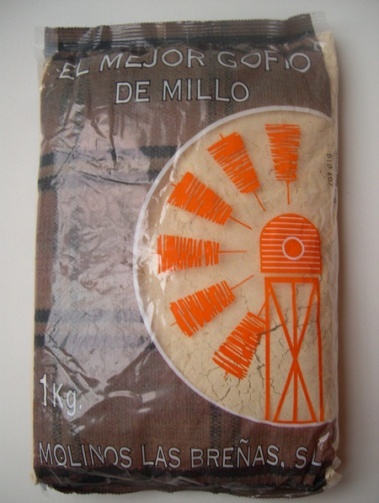 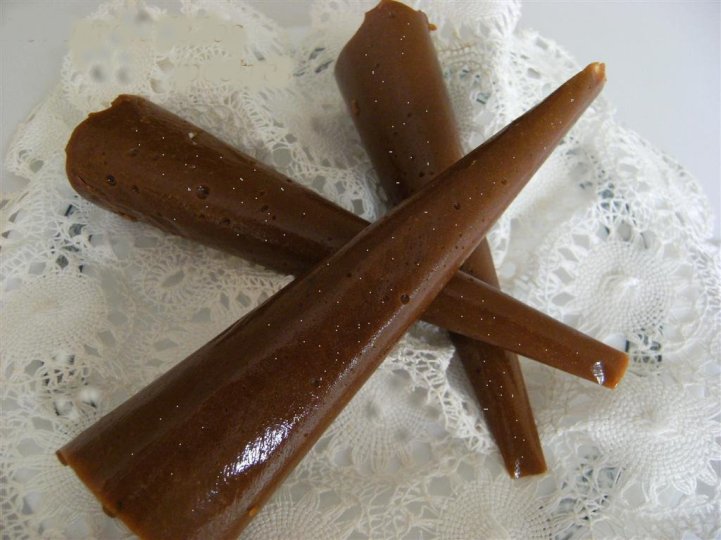 Mermeladas:
						Variedades: Plátano, 						papaya, maracuyá, higos… 
						2,90 euros (250 gr.)



  
Quesos de almendra
Precio 9,00 € (250g)
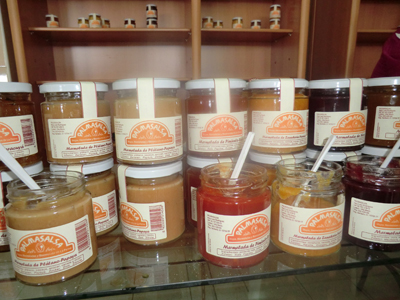 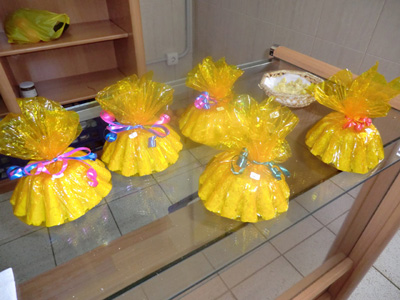 Vino  tinto la palma : 15 €   (75cl)










Semillas de bananas palmera: 1,50 €
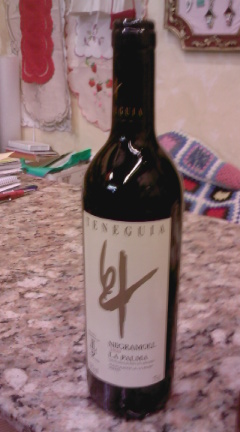 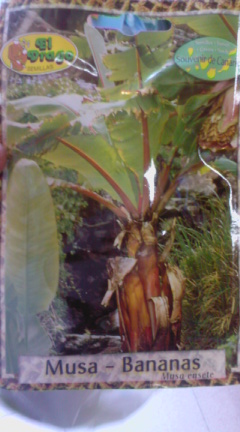 Miel : 4,50 euros (500 gr.)



                                       

                                           Vela de cera grande 1,50 €


Vela pequeña 1,20 €
Peso aprox. 20 gr.
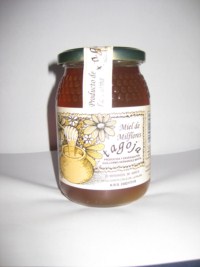 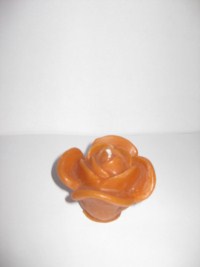 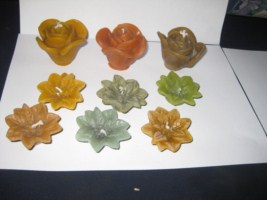 Ron miel-Aldea: 10 € (700 ml)









                                    Agua de la palma directa de 
                                     las montaña:  0,80  céntimos  (75 cl)
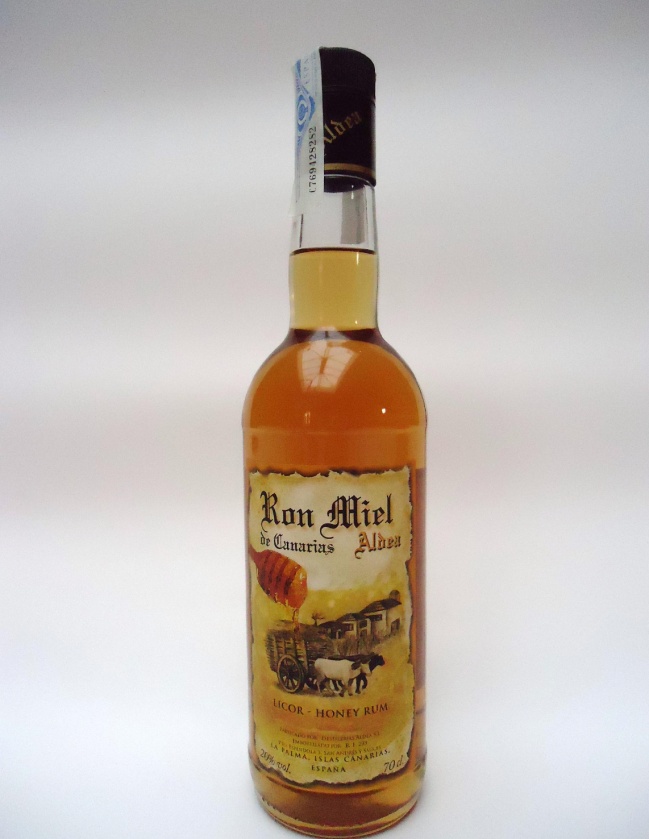 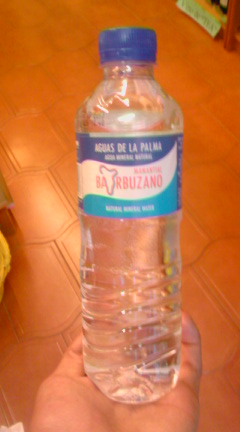 BORDADOS
 Talega-pan bordadas 3 €
 



																													


Marcadores de Libros:
Tamaño aprox. 22 x 5 cm.
Precio: 4,5  € unidad

Imán nevera 
Tamaño aprox. 1,5 x 2 cm . 
Precio: 3 € unidad
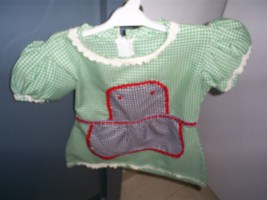 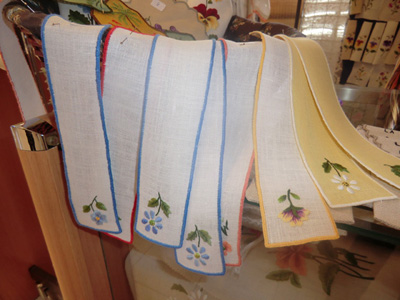 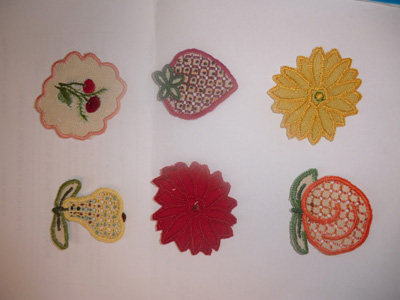 Grabados rupestres y vasijas 
hechas a mano con barro cocido    



														Vasijas de aprox. 8x6 cm:  13 €
					Grabado 12x14 cm. : 10 €


Colgantes hechos a mano
Grabados sobre barro
4,5 €
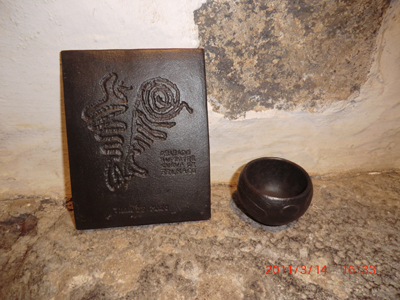 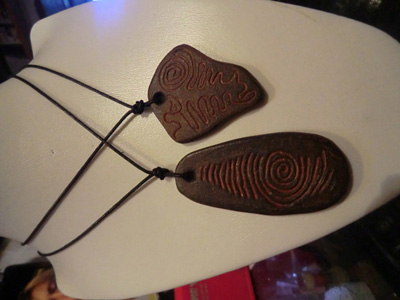 JUEGOS 
	Rompe cocos: pirámide o cubo  3,50






 
Llavero corazón  plata con sonido: 3.50
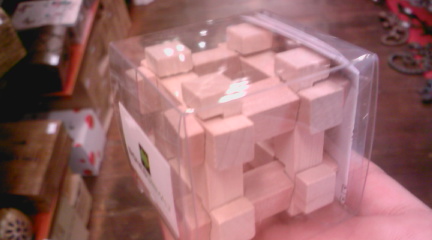 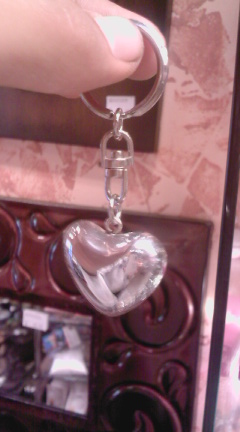 -Por favor a la hora de hacer el pedido indicar el artículo correspondiente y el número  de unidades que se van a solicitar.
                


 -De parte del curso 1º de electromecánica de la Palma Villa de Mazo os enviamos un saludo y que tengáis  un curso estupendo.